International Conference on
Advancements in Materials Science and Technology
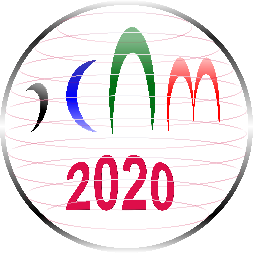 23rd – 25th November 2020
Oral ID
Paper Title Goes Here .......... Paper Title Goes Here .......... Paper Title Goes Here ..........
List of Authors…List of Authors….
Presented By
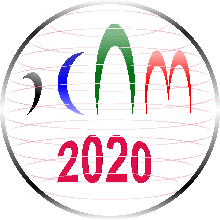 CONTENTS
2
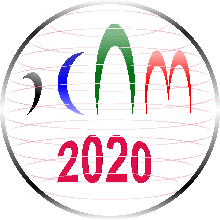 INTRODUCTION
3
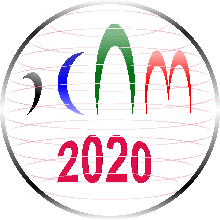 MATERIALS AND METHODS
4
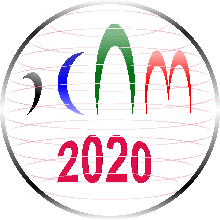 RESULTS AND DISCUSSIONS
5
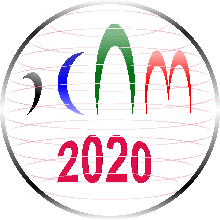 R & D Continued…
6
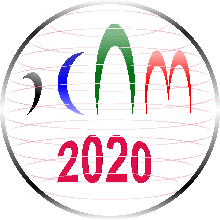 R & D Continued…
7
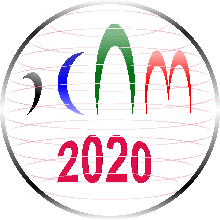 R & D Continued…
8
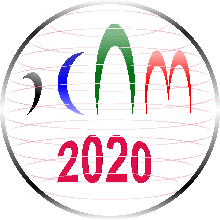 SUMMARY AND CONCLUSIONS
9
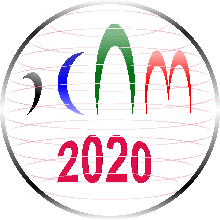 REFERENCES AND ACKNOWLEDGEMENTS
10
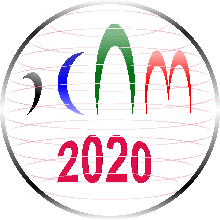 Q & A
Thank You
E-mail ID
Contact Number
11